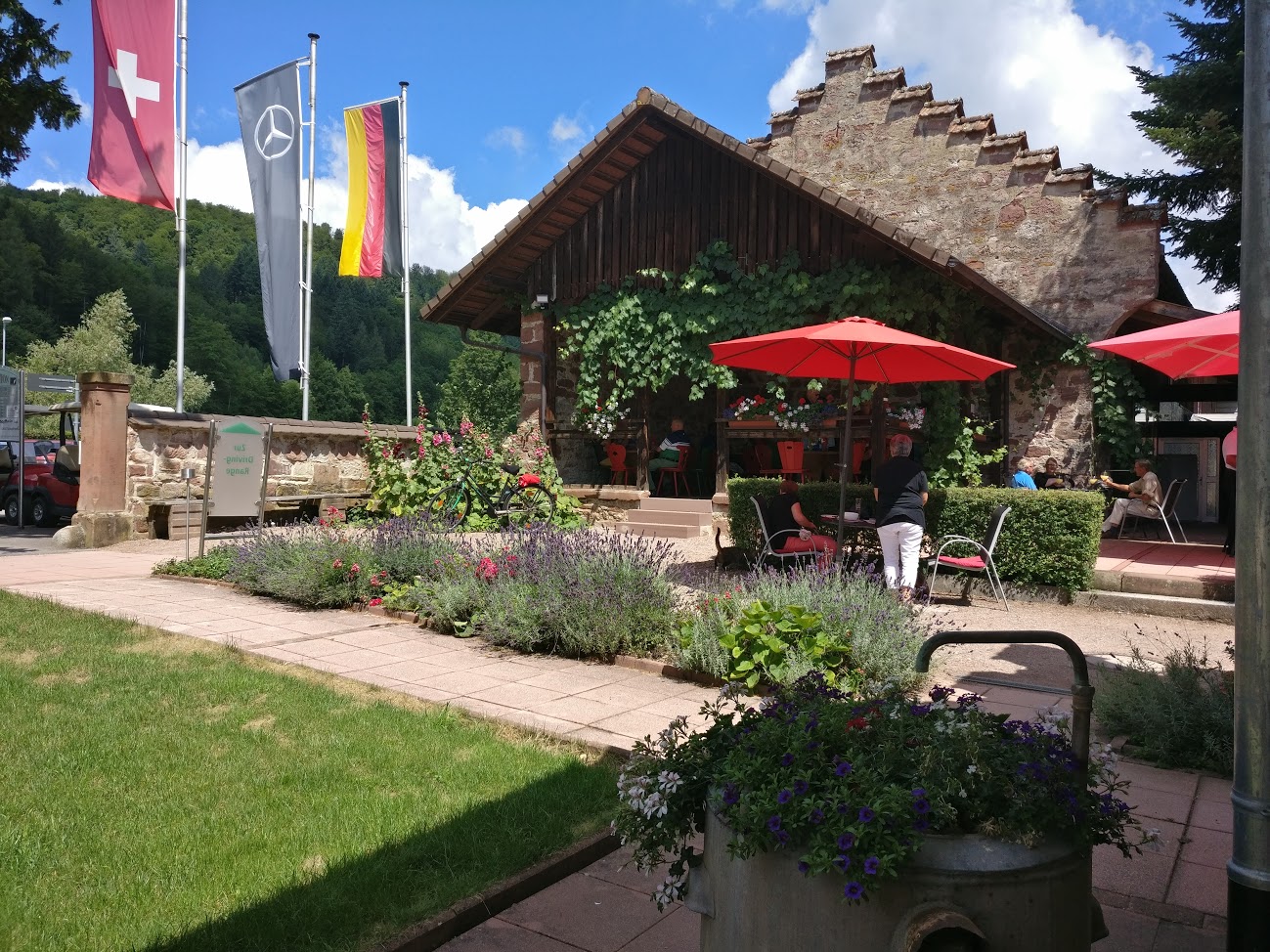 Frühstücksbuffet im Bistro & Café am Golfplatz
Sonntag, 18. September 2022
10:00 Uhr bis 12:00 Uhr






Wurst und Käse, Rührei od. gekochtes Ei, Rohkost und Obst, Marmeladen, Müsli, Brötchen/Brot und mehr ... 1 Glas Prosecco, 1 Glas Orangensaft19,90 €
****Getränke werden separat berechnet.

Reservierung bis Freitag, 16.09.2022; 12:00 Uhr
unter Telefon: 07622 / 67 47 613 oder
Mail: bistroundcafeamgolfplatz@gmail.comAdresse: Ehner-Fahrnau 12, 79650 Schopfheim
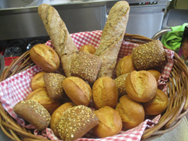 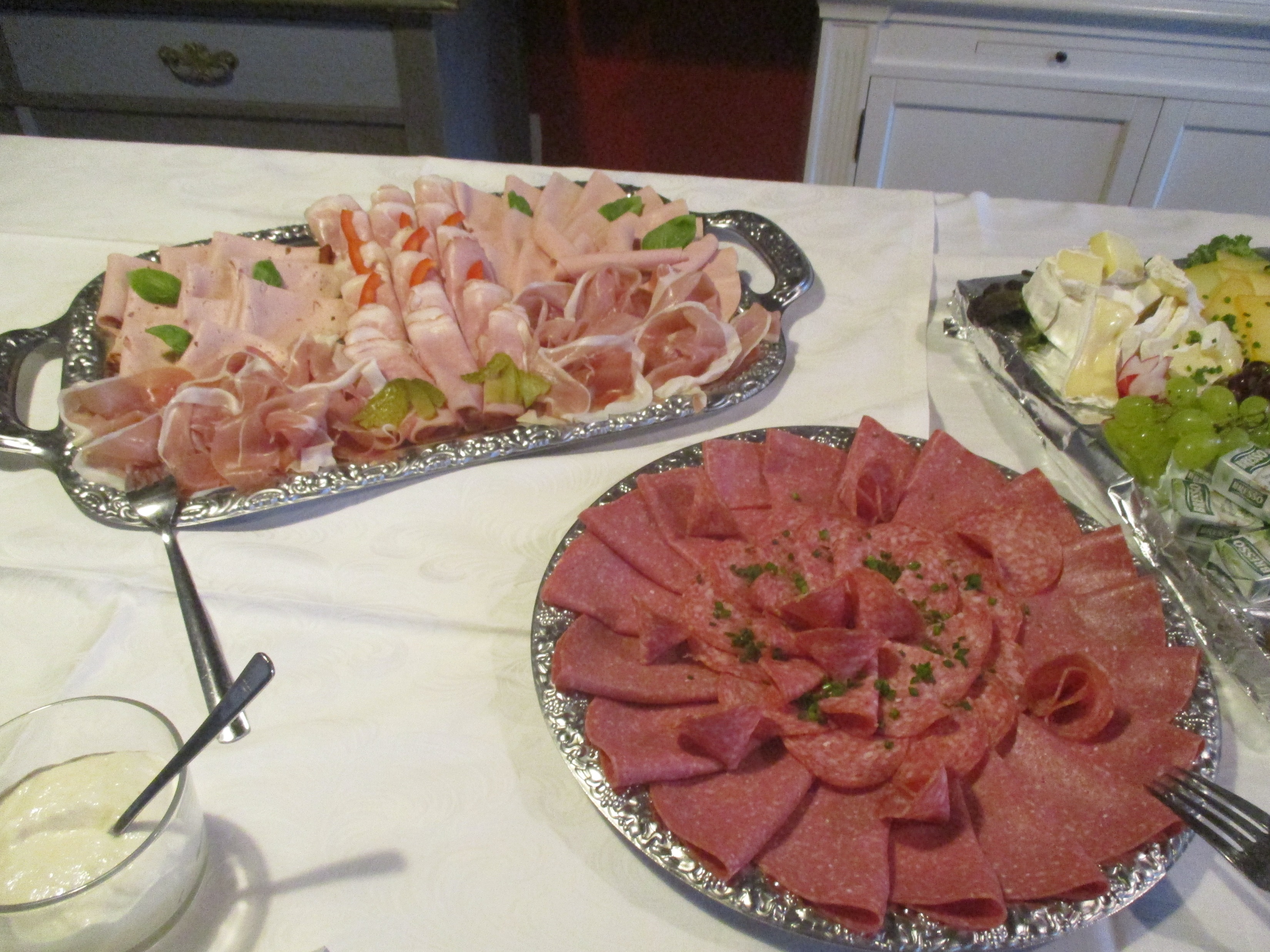 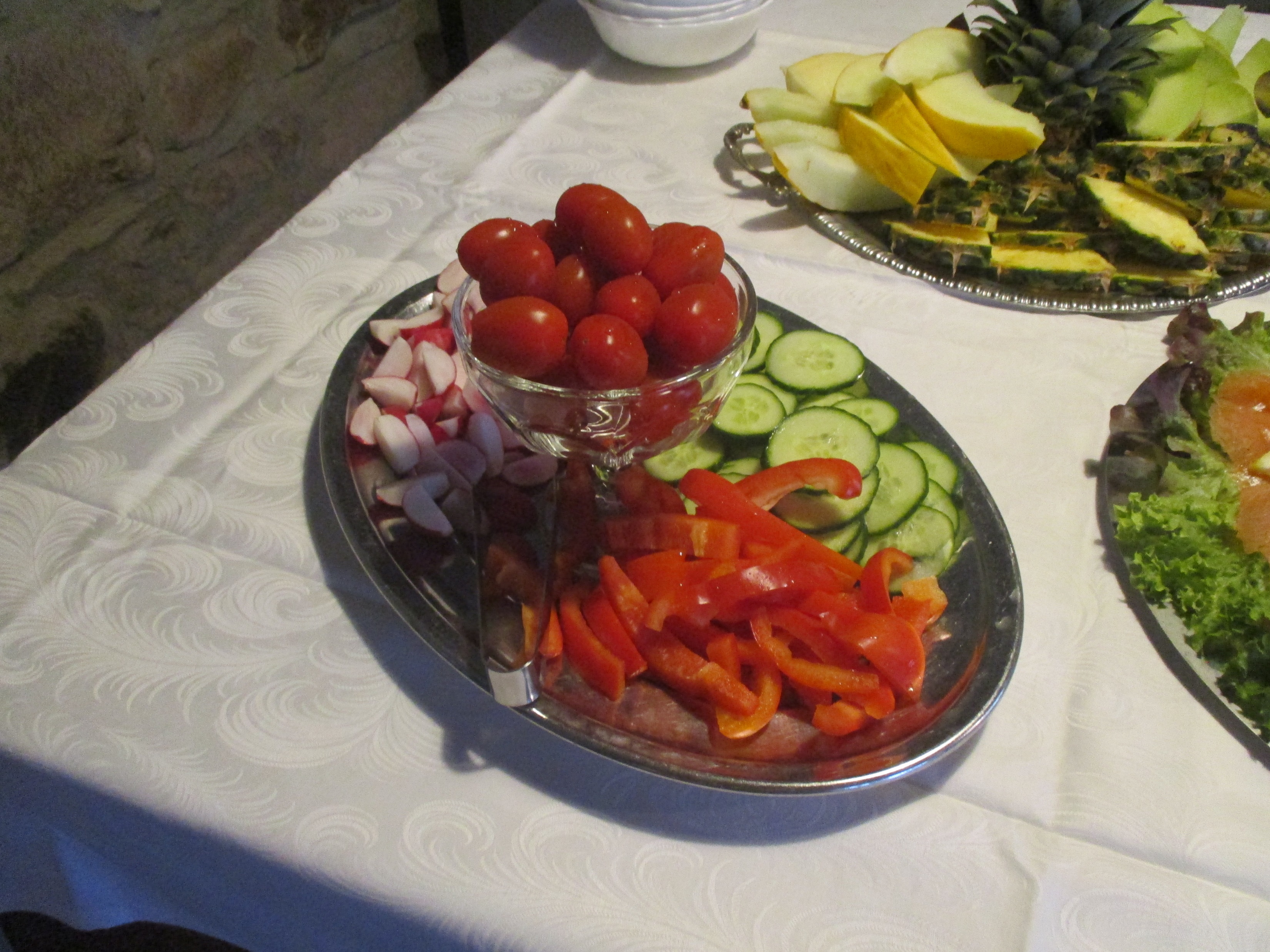